Курс повышения квалификации
Особенности процесса обучения для детей с особыми образовательными потребностями
СОДЕРЖАНИЕ
•	Право инвалидов на образование
•	Способы получения образования
•	Формы получения знаний
•	Образовательные привилегии инвалидов
•	Проведение аттестации знаний
•	Переобучение
•	Право на обучение инвалидов закреплено законодательством. Данный закон распространяется по всей территории России и контролируется региональным отделом Минобрнауки. В нашей статье подробно раскроется, каким образом может происходить обучение и воспитание ребенка-инвалида.
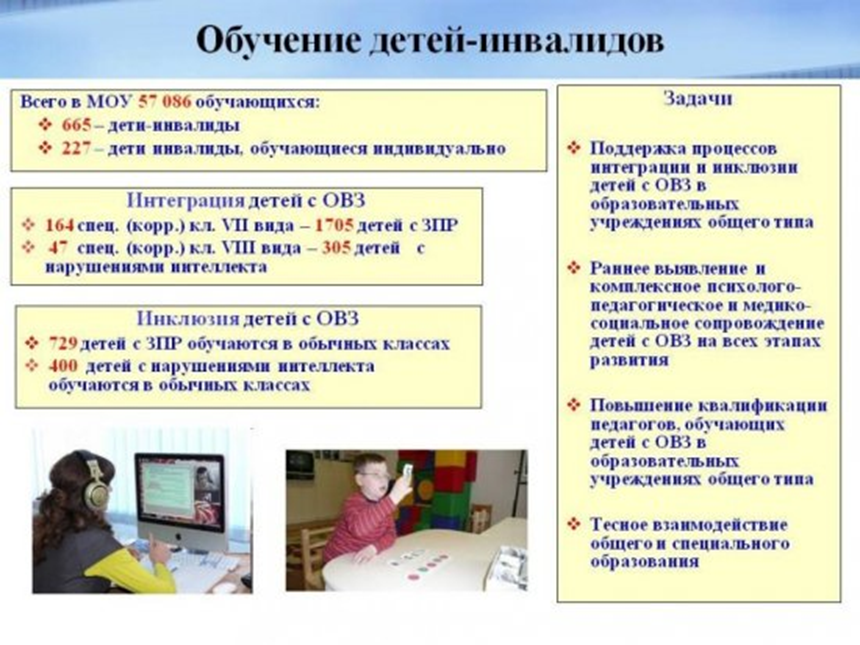 Право инвалидов на образование
Международное законодательство указывает основное право людей с инвалидностью на получение образования без дискриминации, с равными возможностями. В конвенции сказано о принятии необходимых мер для того, чтобы:
детей с инвалидностью не исключали из общеобразовательной школы по причине инвалидности, если у них не потеряны навыки к обслуживанию;
имелся равный доступ к получению бесплатного, инклюзивного, начального образования;
обеспечивались специальные условия, учитывающие индивидуальные потребности лиц;
инвалиды в системе общего образования получали необходимую поддержку для повышения эффективности обучения;
принимались меры для получения знаний, социального развития.
должно контролировать доступность профессионального обучения инвалидов на равных условиях с другими. Для этого порой необходимо предпринять следующие меры:
освоить азбуку Брайля;
изучить альтернативные шрифты;
обучить навыкам ориентации;
способствовать социальной поддержке;
развить систему наставничества;
овладеть жестовым языком;
поощрить самобытность глухих;
внедрить в деятельность алгоритм сопровождения семьи с ребенком-инвалидом;
обеспечить получение подходящего для инвалида языка, индивидуального метода общения, способствующего получению знаний. Особенно это актуально для слепоглухих, слепых, глухих детей.
Способы получения образования
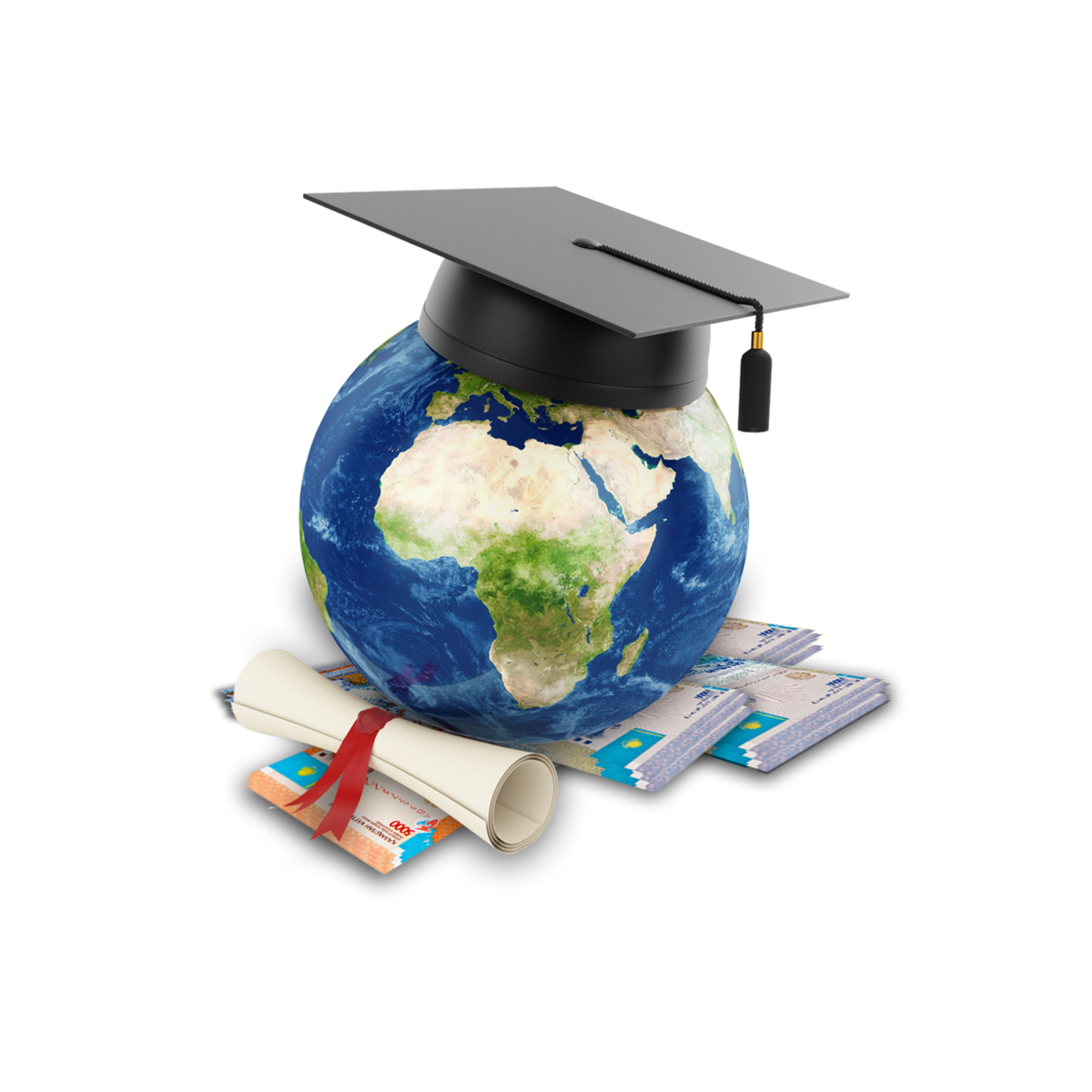 В России имеется несколько способов получения образования детьми-инвалидами. Выбор формы получения знаний должны предоставить родителям несовершеннолетнего.
Имеются следующие виды образовательных услуг:
Путем посещения общеобразовательного заведения.
Дистанционного обучения для инвалидов.
Домашнее обучение, если ребенок не может сам посещать школу.
Детям-инвалидам созданы следующие условия для получения знаний в соответствии с возрастными границами. ДОУ обеспечивает дошкольников массажистами, психологами, тренерами, логопедами. Консультирует родителей по вопросам воспитания, участия в программе «Доступная среда», способствующей созданию расширенных коридоров, пандусов. В группе должно быть ограниченное число воспитанников от 3 до 15 человек.
Среднее образование
производится путем использования специально разработанных учебно-методических пособий, в которые входят специализированная литература, учебники, особое значение имеют технические средства. Организована деятельность специнтернатов для слепых, глухих, детей с психоневрологическими патологиями с учетом справки МСЭК (медико-социальной экспертной комиссии) с указанием реабилитационной программы.
Высшие учебные заведения предоставляют услуги центра дистанционного обучения, льготы при поступлении на первый курс. Для улучшения социализации ребенка в системе образования используются следующие принципы:
Инклюзии, который разработан с учетом программы «Доступная среда». Данный принцип имеет в виду установку пандусов, расширение коридоров, перепланировку помещений.
Интеграции, который предполагает необязательное посещение совместных занятий. Ребенка могут зачислить в класс с подходящей для него нагрузкой и формой подачи учебного материала.
Формы получения знаний
Государство предусматривает физические особенности детей с инвалидностью и решает вопрос создания необходимых условий в образовательном заведении. Инвалидам должно быть удобно посещать занятия, комфортно общаться со сверстниками. Кроме того, необходимо подготовить специалистов: педагогический состав, медиков.
Если несовершеннолетним сложно посещать общеобразовательное учреждение по медицинскому показанию, то возможна организация обучения детей-инвалидов на дому или удаленное получение знаний. Ребятам, обучающимся вне школы, важно привлечение к общению с другими детьми. Оно может происходить в виде посещения отдельных уроков, кружков, дополнительных занятий, увеселительных мероприятий.
На заметку: чтобы ребенку-инвалиду был разработан индивидуальный учебный план, родители должны проявить инициативу и обратиться к администрации школы.
ДОМАШНЕЕ ОБУЧЕНИЕ
Если ребенок не может посещать занятия в классе, то у него имеется возможность обучения в семейных условиях. Порядок получения данного права:
родителю следует обратиться в местный отдел образования с соответствующим заявлением;
нужно предоставить справку МСЭК, которая подтверждает данную необходимость;
необходимо заключение МСЭК о невозможности посещения очных занятий.
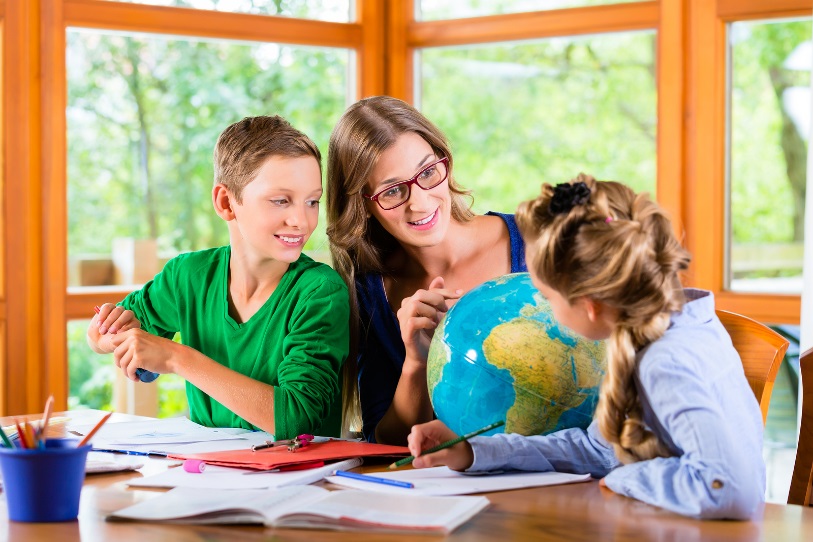 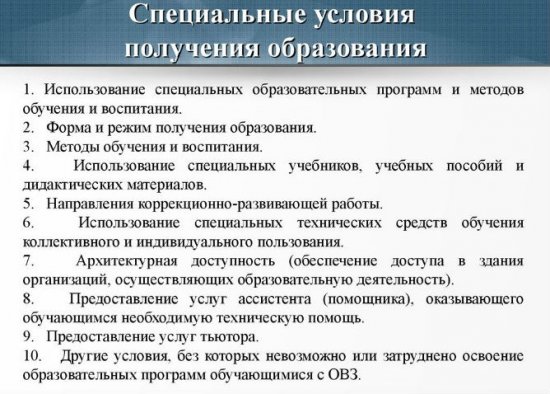 ДИСТАНЦИОННОЕ ОБУЧЕНИЕ
Заочная форма обучения с использованием компьютерных технологий находится в процессе развития. На сегодняшний день занятия могут проводиться в следующих режимах:
телеконференций;
веб-занятий;
интернет-уроков;
телеприсутствия;
получения задания и отправления ответов посредством электронной почты.
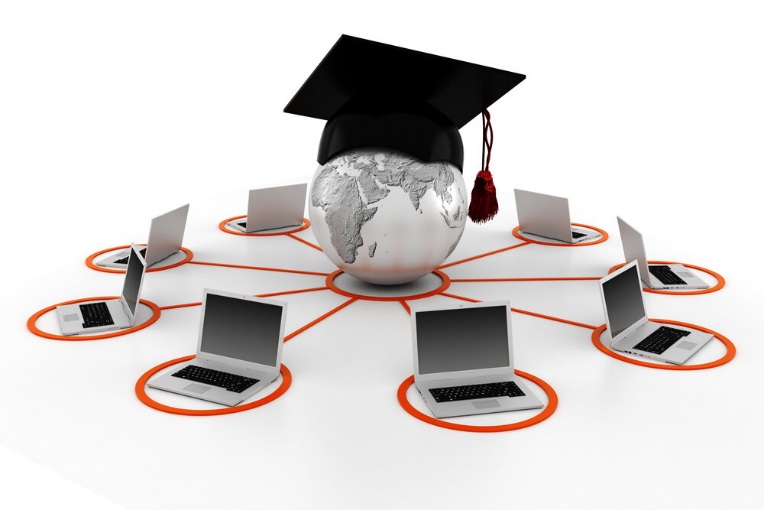 Если отдел образования принимает решение об организации дистанционного обучения, то ученику услуги должны предоставляться за средства бюджета. Сюда включается компьютерная техника, средства связи.
При помощи удаленного обучения людям с ослабленным здоровьем имеется возможность получить образование независимо от дальности нахождения образовательной организации, материального состояния семьи. Дистанционным образом можно получить профессиональное образование, производить подготовку в ВУЗ, развить творческие способности ребенка, получить консультацию специалистов.
Образовательные привилегии инвалидов
На территории РФ у детей с инвалидностью имеются следующие льготы:
внеочередное поступление в детский сад;
снижение родительской платы за детский сад;
компенсирование средств за домашнее обучение. По закону на обучение детей от 6 лет 6 месяцев средства выделяются из Федерального бюджета. В случае найма специалистов для занятий дома родителям компенсируется 3 часа в неделю. Компенсация выплачивается до получения аттестата. Возможно продление возраста ученика, если это требуется по состоянию здоровья;
социальную реабилитацию, заключающуюся в процессе социализации детей;
льготные условия поступления в ВУЗ. Если инвалиды успешно сдали экзамены, то они зачисляются вне конкурса на первый курс.
Переобучение
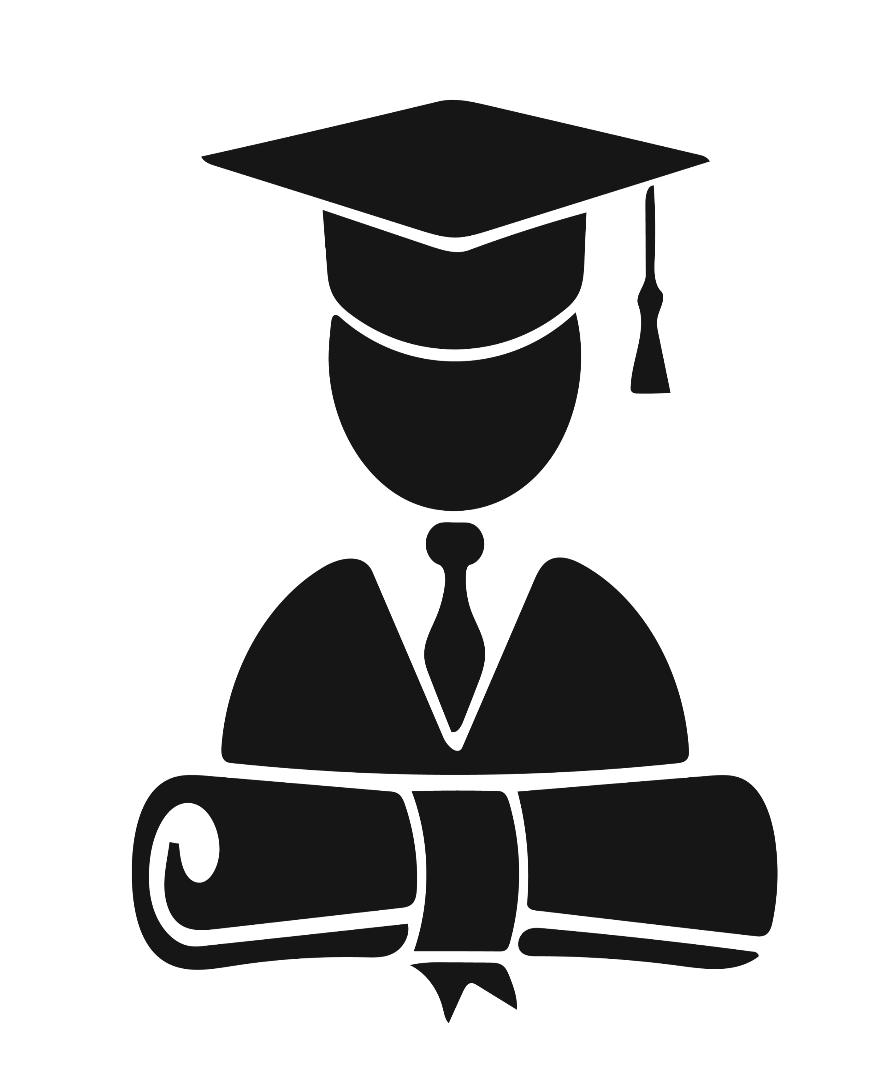 Если инвалид испытывает трудности с трудоустройством, то возможно в учебном центре от центра занятости населения пройти переобучение. Данная возможность имеется при наличии 3 группы инвалидности, которая не является препятствием к ведению трудовой деятельности. Инвалиду можно пройти переобучение на промышленном предприятии под определенную профессию.
Профессию нужно выбирать с возможностью получения дохода, полной реализации умений, способности, ресурсных возможностей. Обычно инвалидам рекомендуют курсы компьютерной грамотности.
Кроме того, возможно переобучение на:
•	декораторов;
•	сорняка;
•	вязальщицу;
•	швею;
•	оператора;
•	бухгалтера;
•	лифтера;
•	кладовщика.
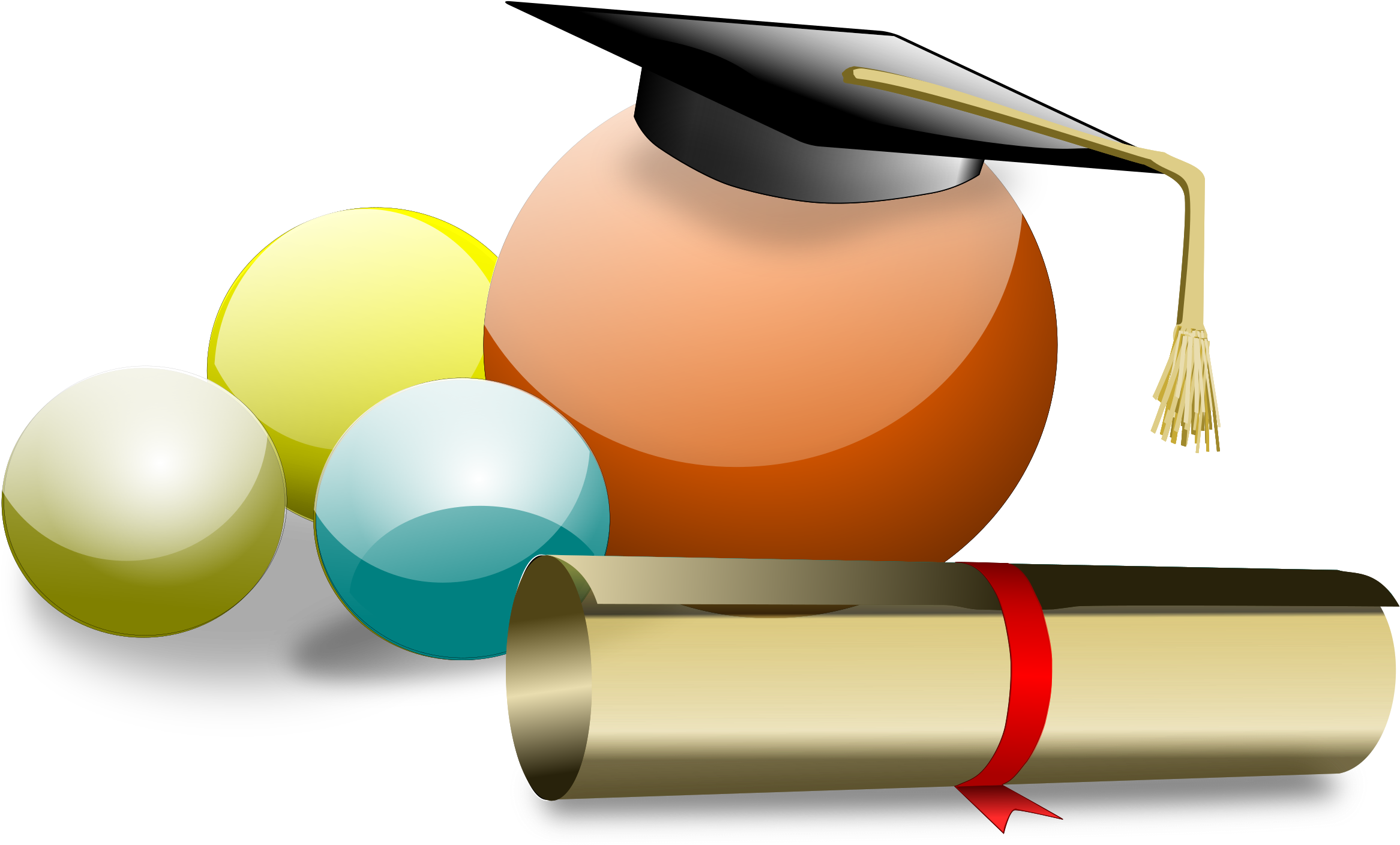 Самое важное
Инвалиды имеют право на получение образования наравне с другими членами общества. Для этого им необходимо создать щадящие условия в соответствии с их физическими особенностями.
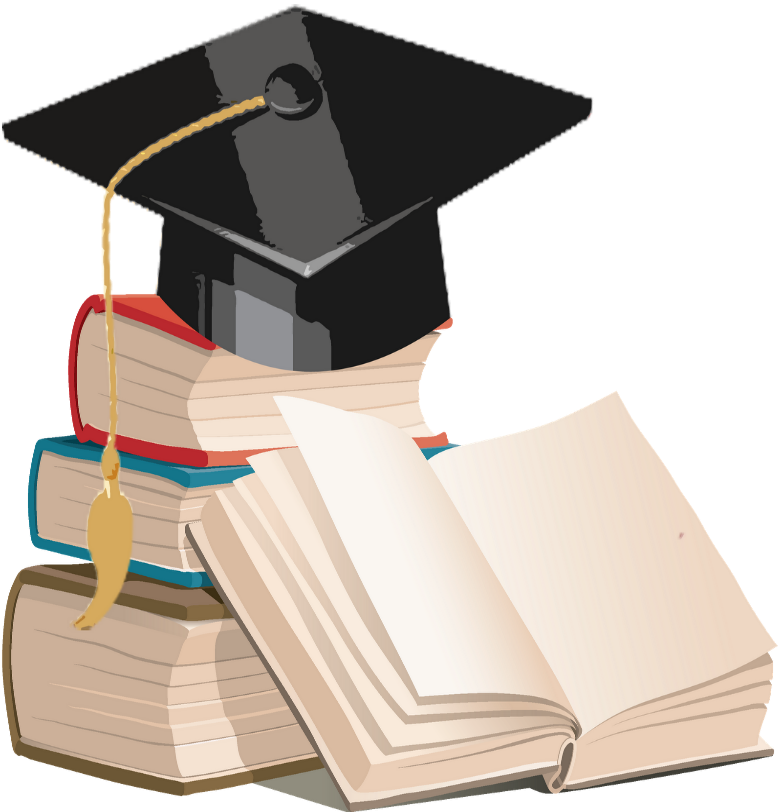